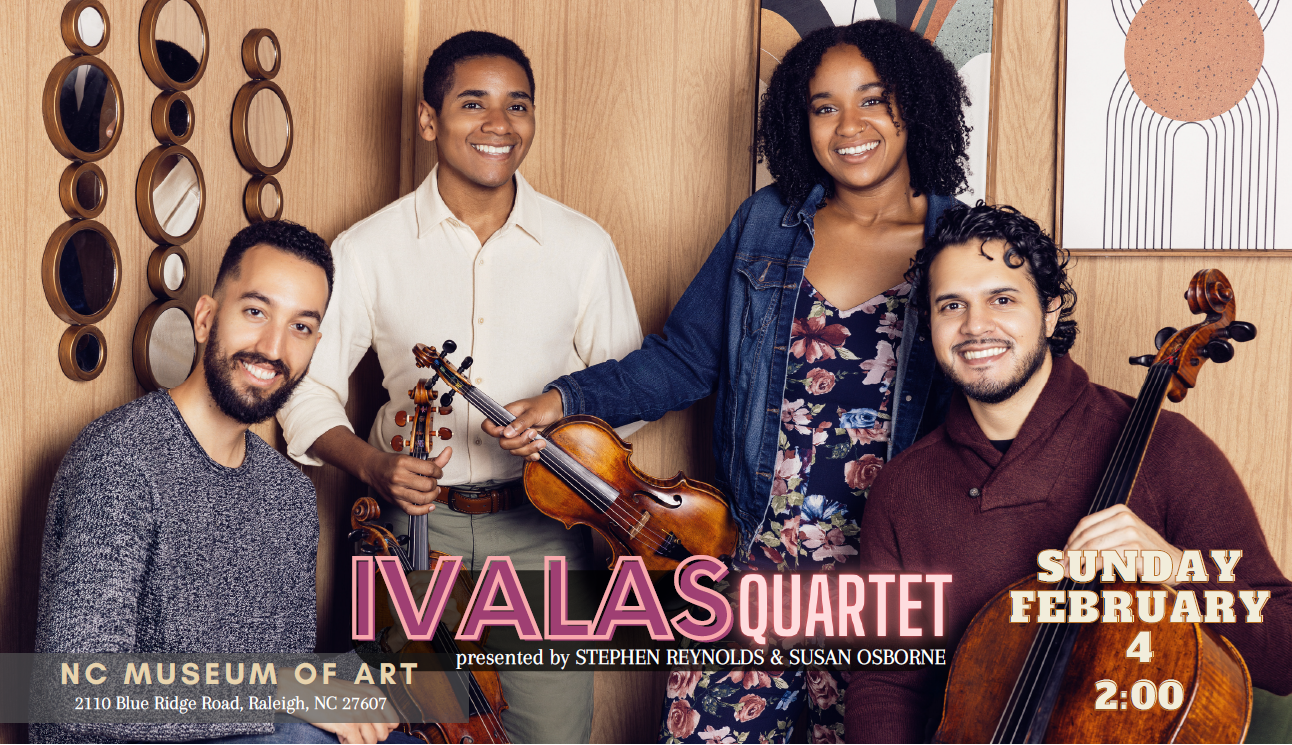 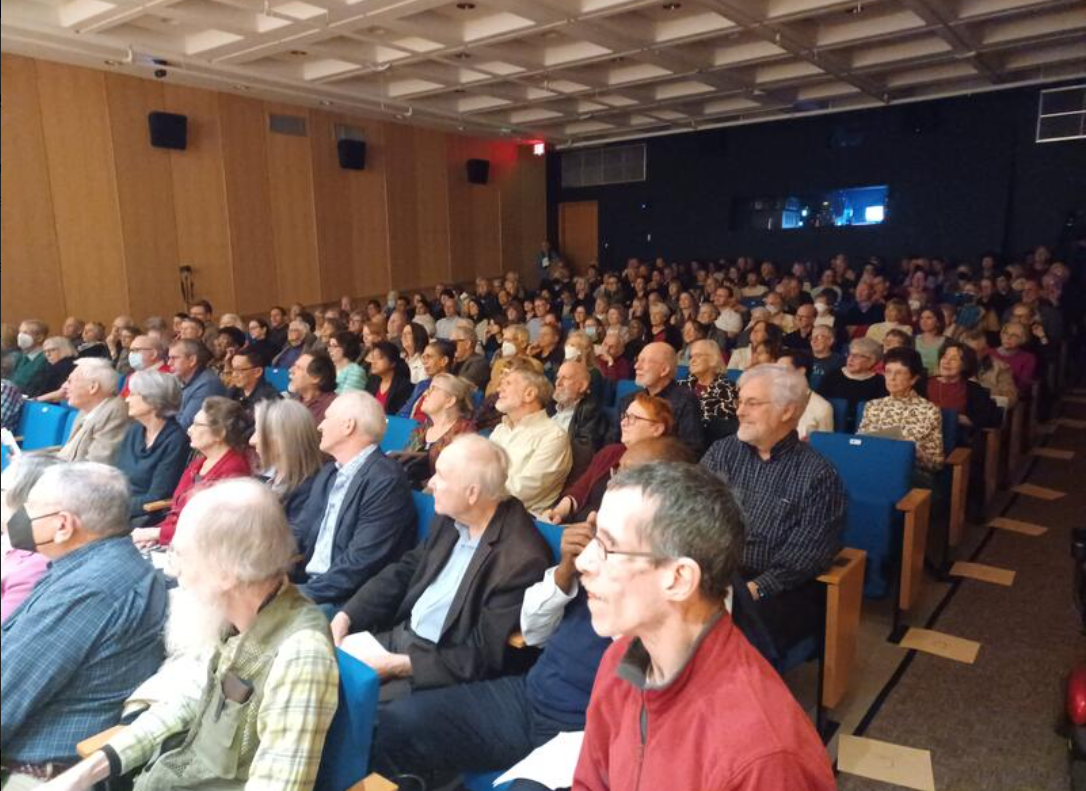 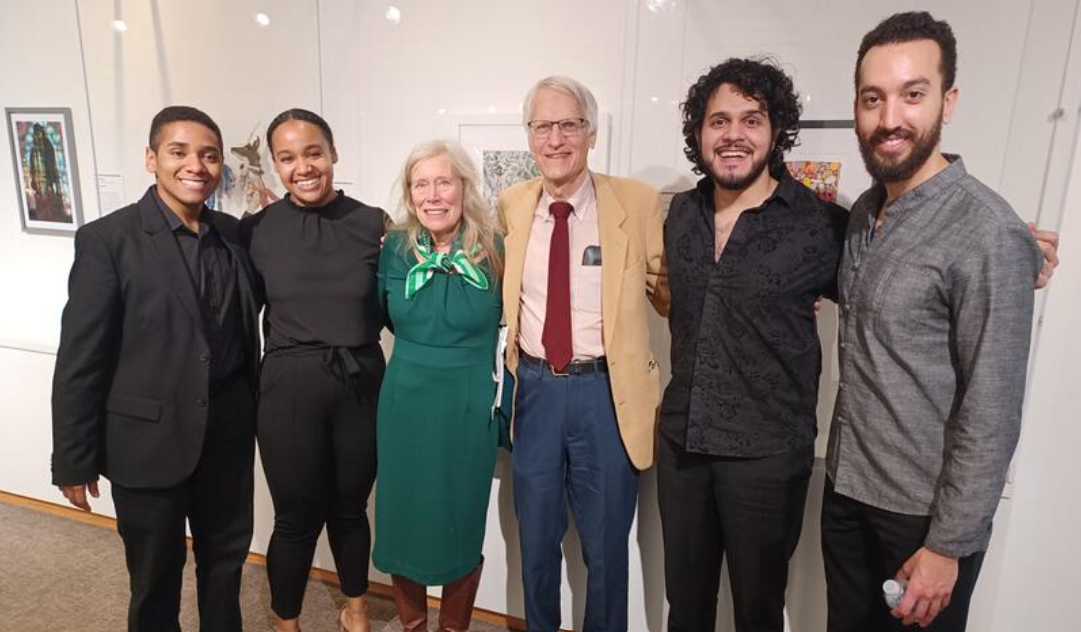 Photos from yesterday
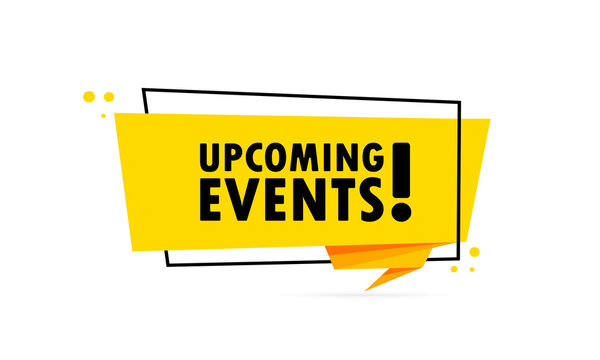 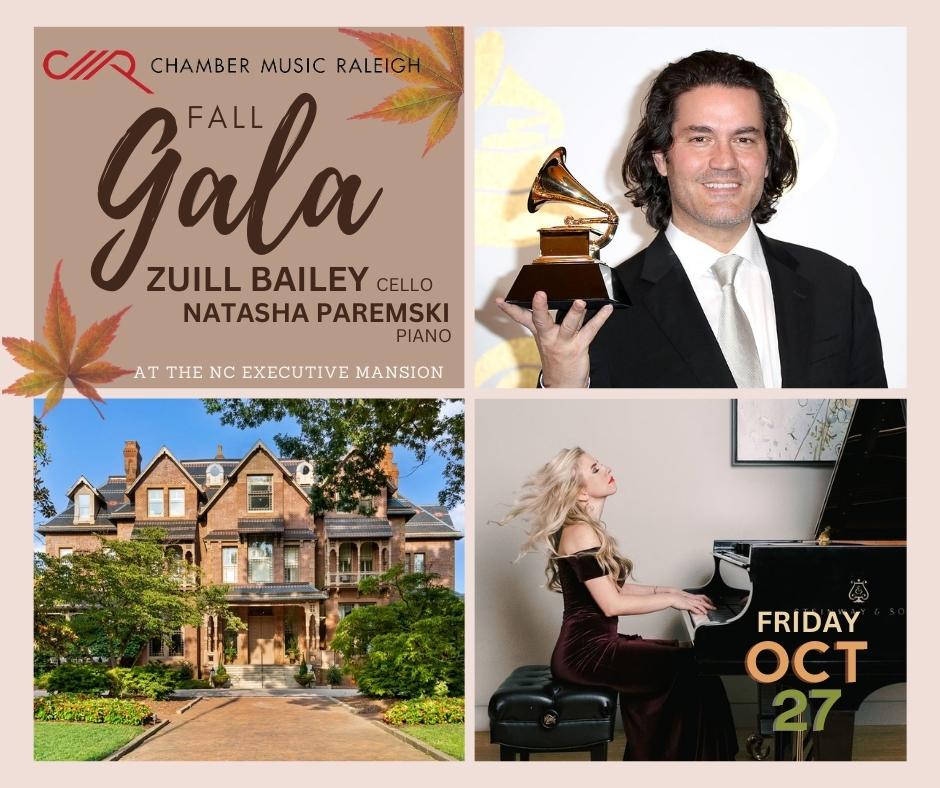 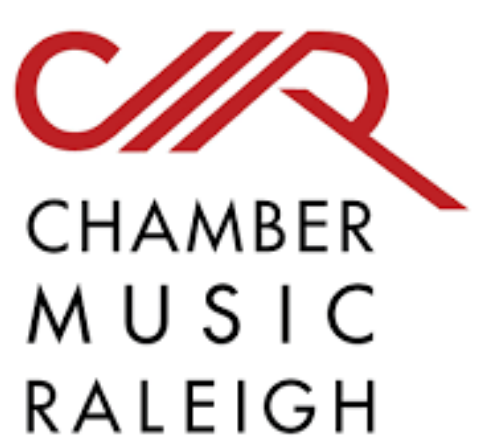 TWO REMAINING CONCERTS IN THE CALENDAR YEAR

October 15, 2023 Mac McClure & Juan Carlos Higuita SOLD OUT
October 27, 2023 Zuill Bailey & Natasha Paremski @ Executive Mansion
Mansion Bill($35 x 122ppl) = $4270       +15% facility fee               $  641 Wine Bill   		    $  825Glass Rental      		    $  422Artist Fees 		    $7000Lodging 			    $  720Piano Tuning & Repair            $  322        Total Expenses             $14,200        Total Revenue              $16,700                      Cleared $2500
EAK
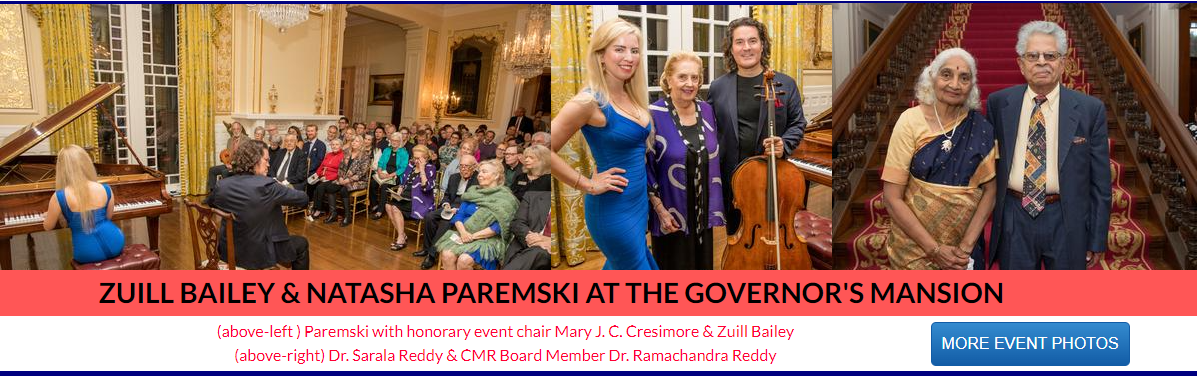 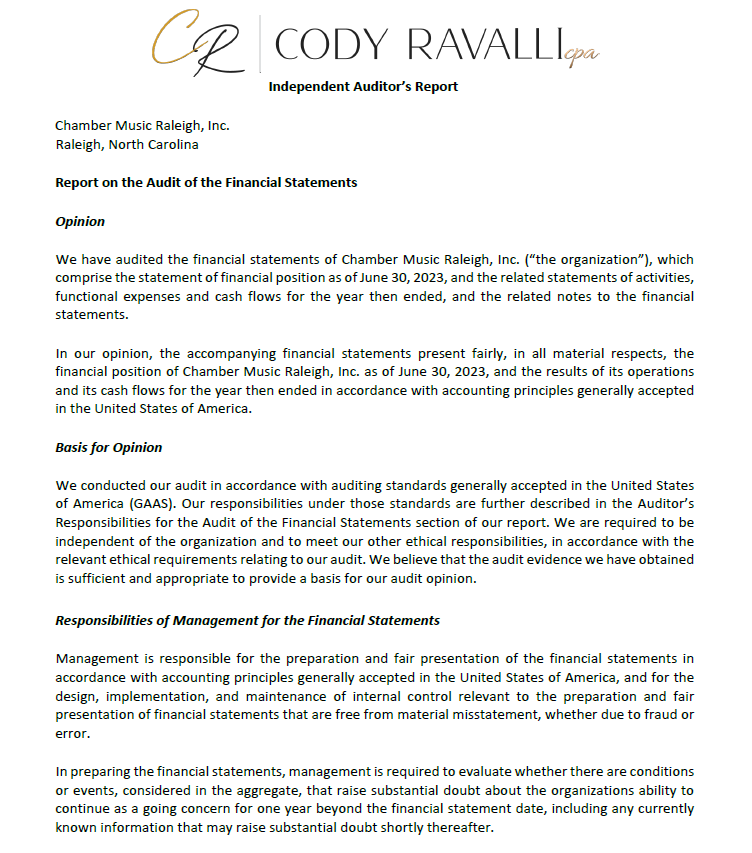 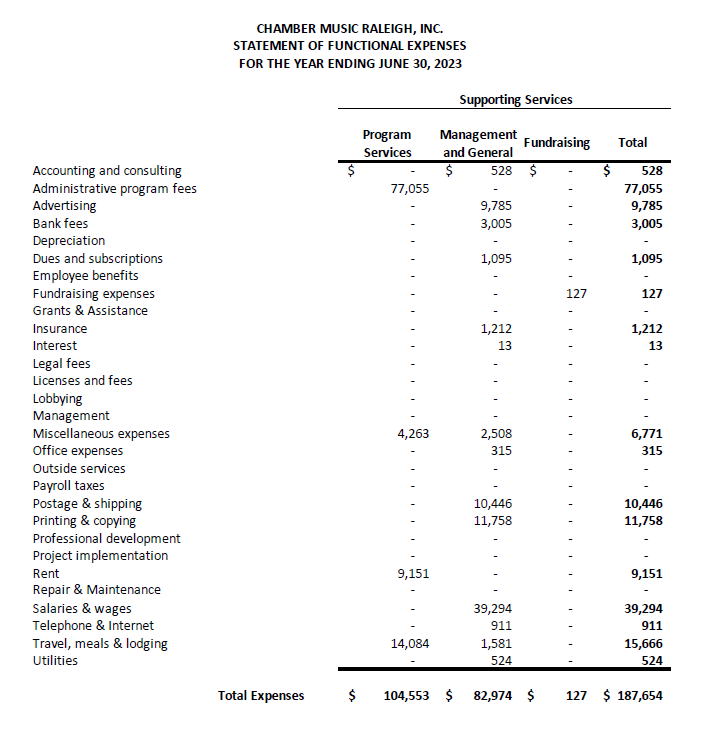 CORAC REQUEST GOES FROM $24,999 to $46,913
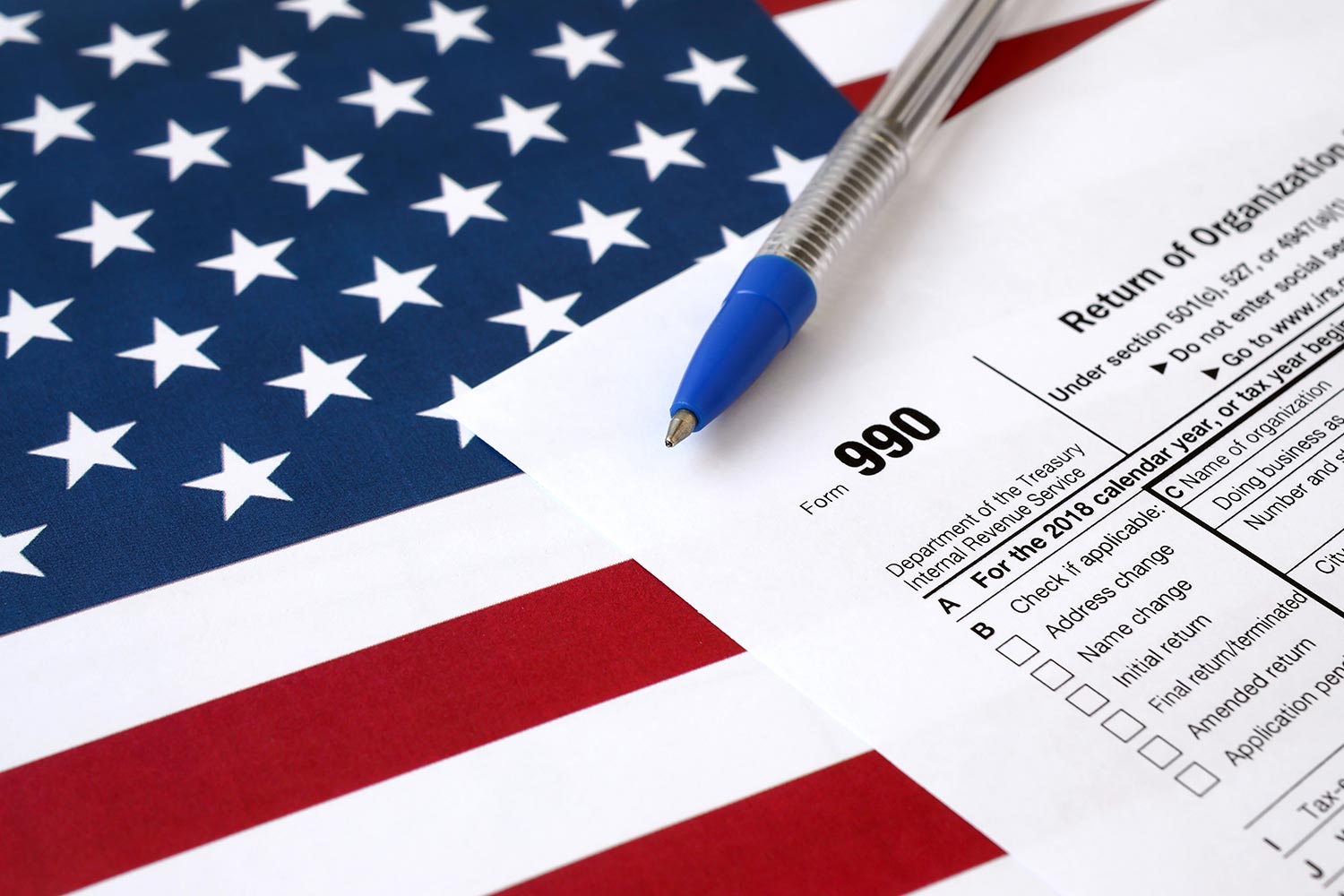 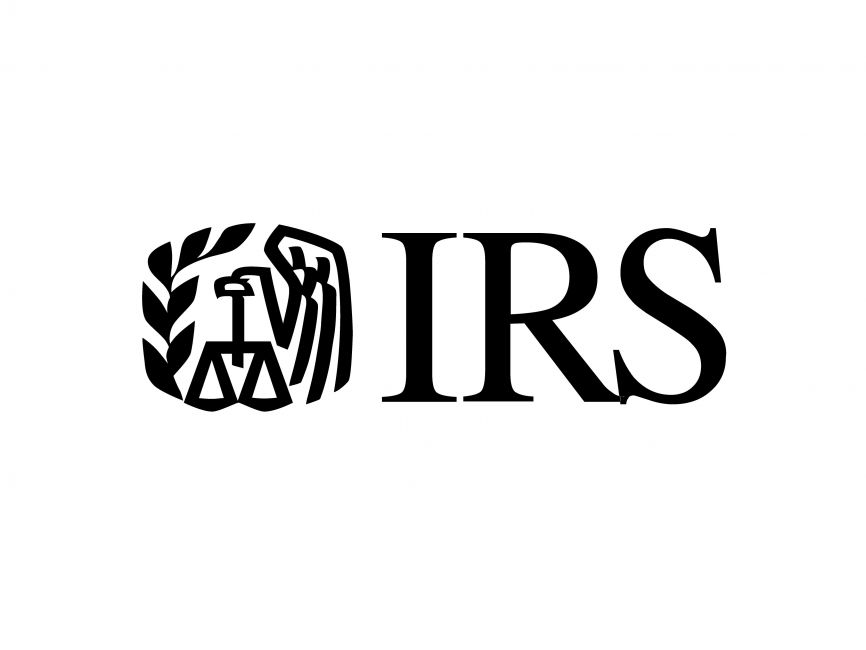 2016 Filed by Auditor2017 Filed by Auditor2018 Faxed Again 1/262019 Faxed Again 1/262020 Filed (E-file)2021 Filed (E-file)2022 Not Filed Yet – Extension2023 due November 15, 2024Green Showing on IRS WebsiteRed Not Showing on IRS Website
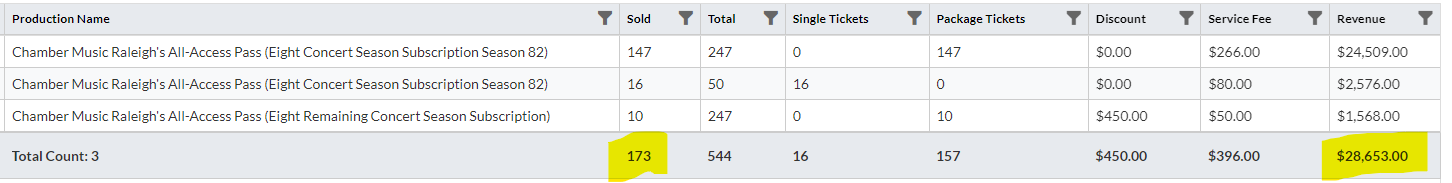 Season 82 Subscriptions
Individual Ticket Sales
NCArtist = .09
VA = .125
SALES
ARTIST FEES
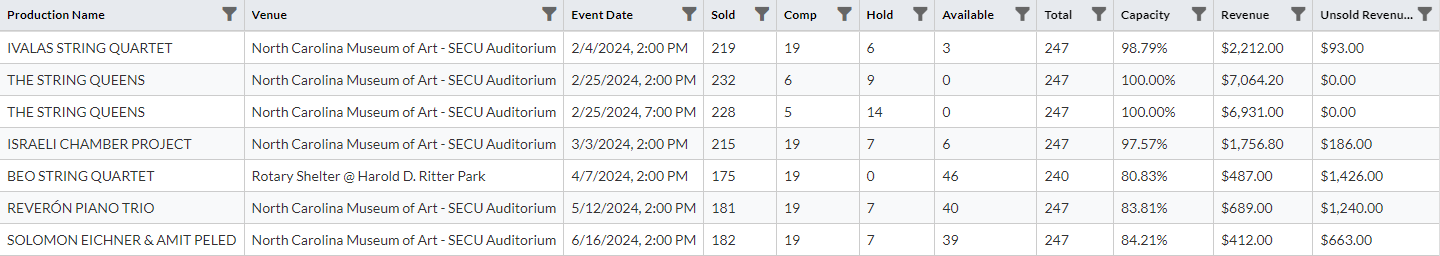 $5,794
$4,000
$6,144
$5,000
$7,064
$6,931
$3,000
$5,339
$7,000
$4,069
$5,000
$8,000
$4,270
$ 4,000
$2,991
$3,608
TOTAL $ 36,458
$36,000
EOY
BUDGETED
DEC 31
SEASON 81
SEASON 82
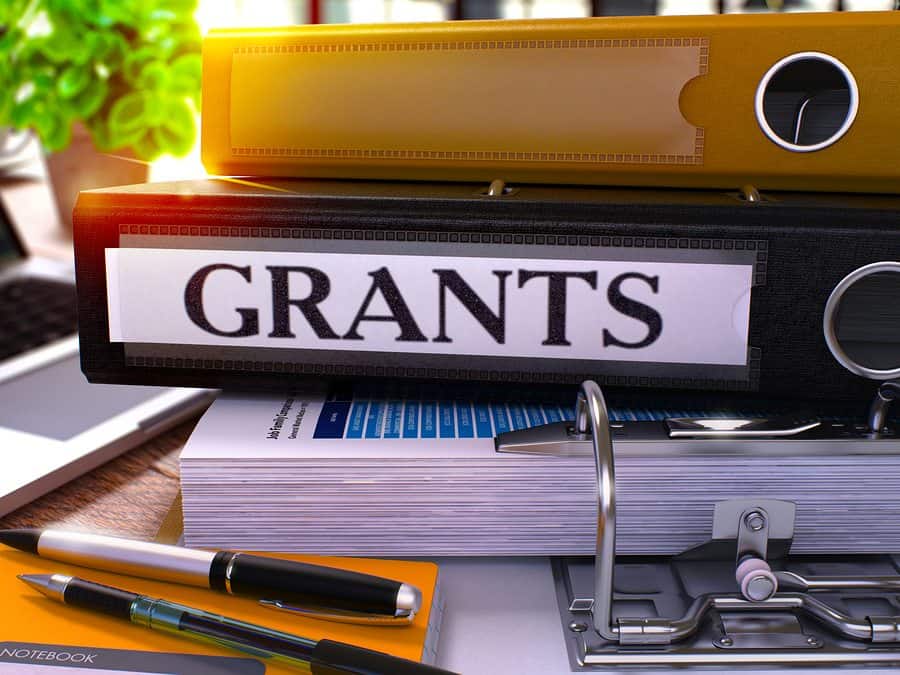 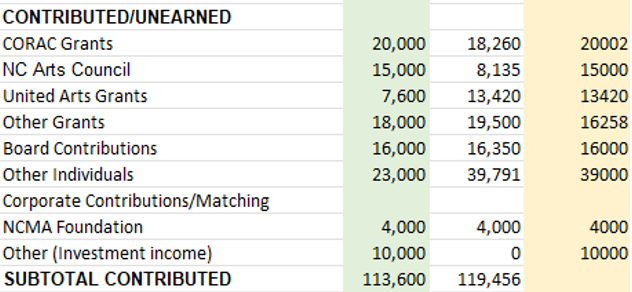 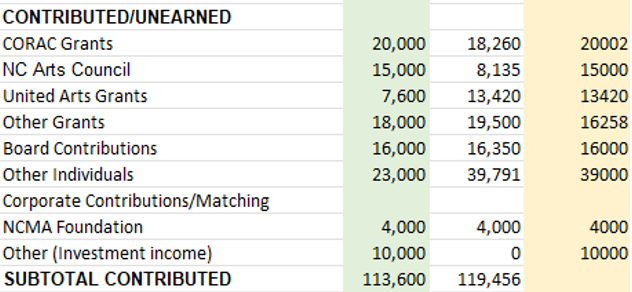 $20,002
$31,670*
$21,000
$21,000 NEA/SAF
$14,250
$38,652
$4,000
$15,000 ASC BOARD GRANT
36%  Donations & Sponsorships
33%  Grants26%  TICKET SALES5%    ENDOWMENT INCOME
1/3
PNC Balance = $112,785.55
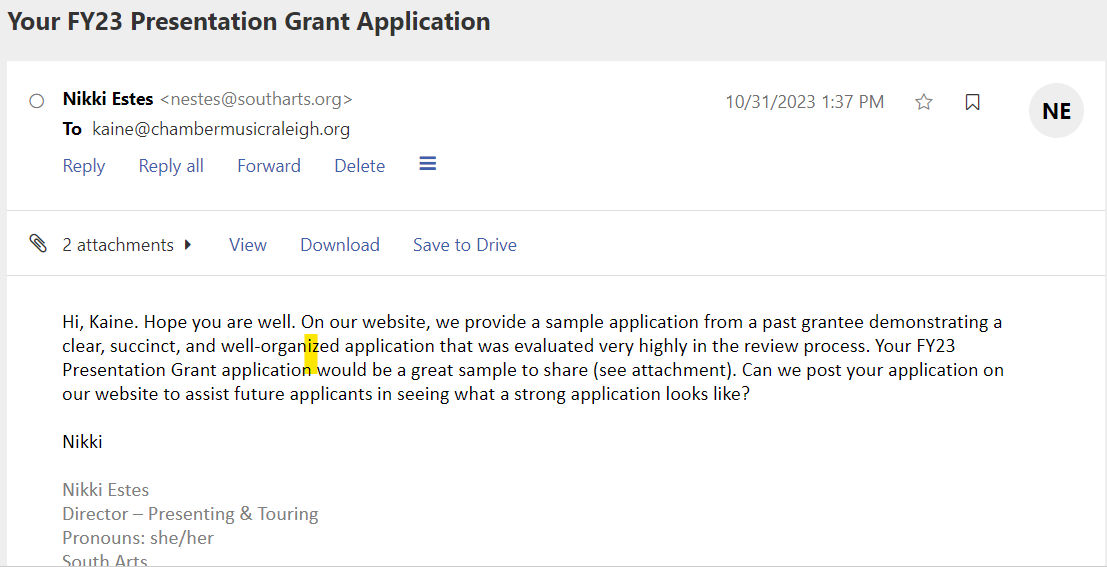 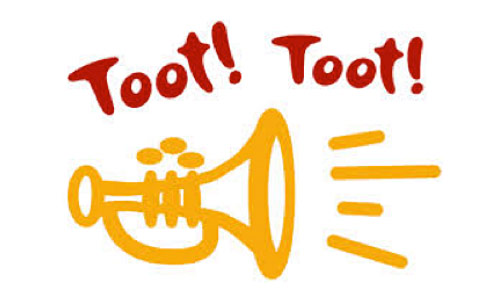 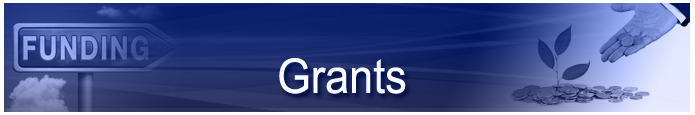 RALEIGH ARTS COUNCIL                             January 4, 2024NAT’L ENDOWMENT FOR THE ARTS        February 28, 2024NC ARTS COUNCIL 			     March 1, 2024SOUTHARTS				     March 1, 2024UNITED ARTS COUNCIL                               April 5, 2024NC HUMANITIES 			     September 12, 2024
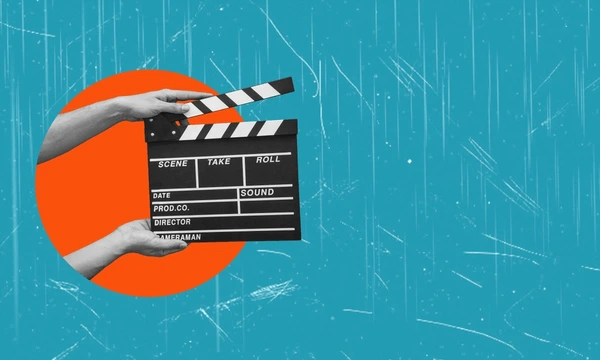 PNC Balance = $112,785.55
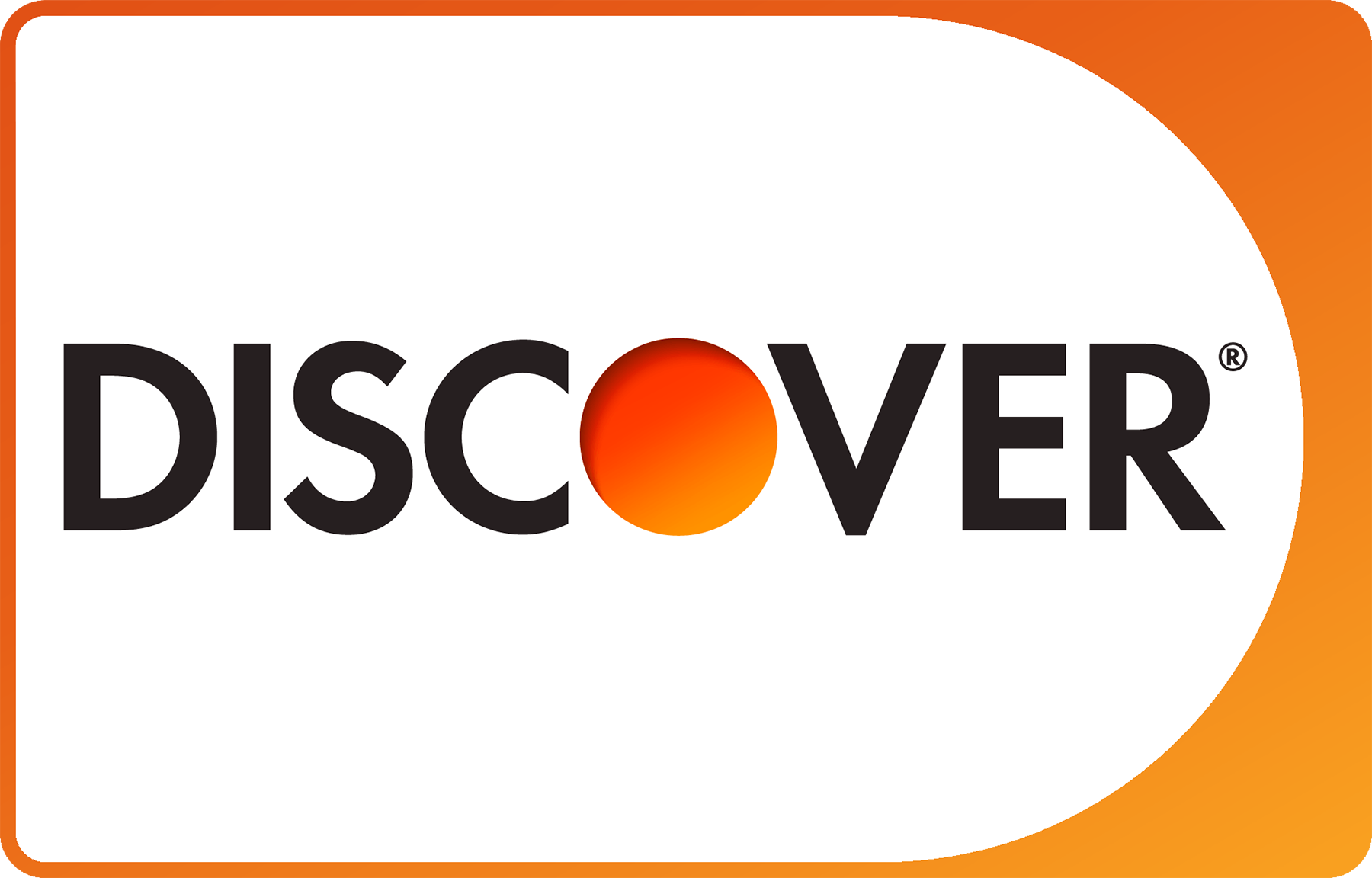 12 Month CD @ 5% APY$60,000  $3000
SEEKINGBOARD ACTION
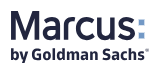 14 Month CD @ 5.4% APY$60,000  $3780
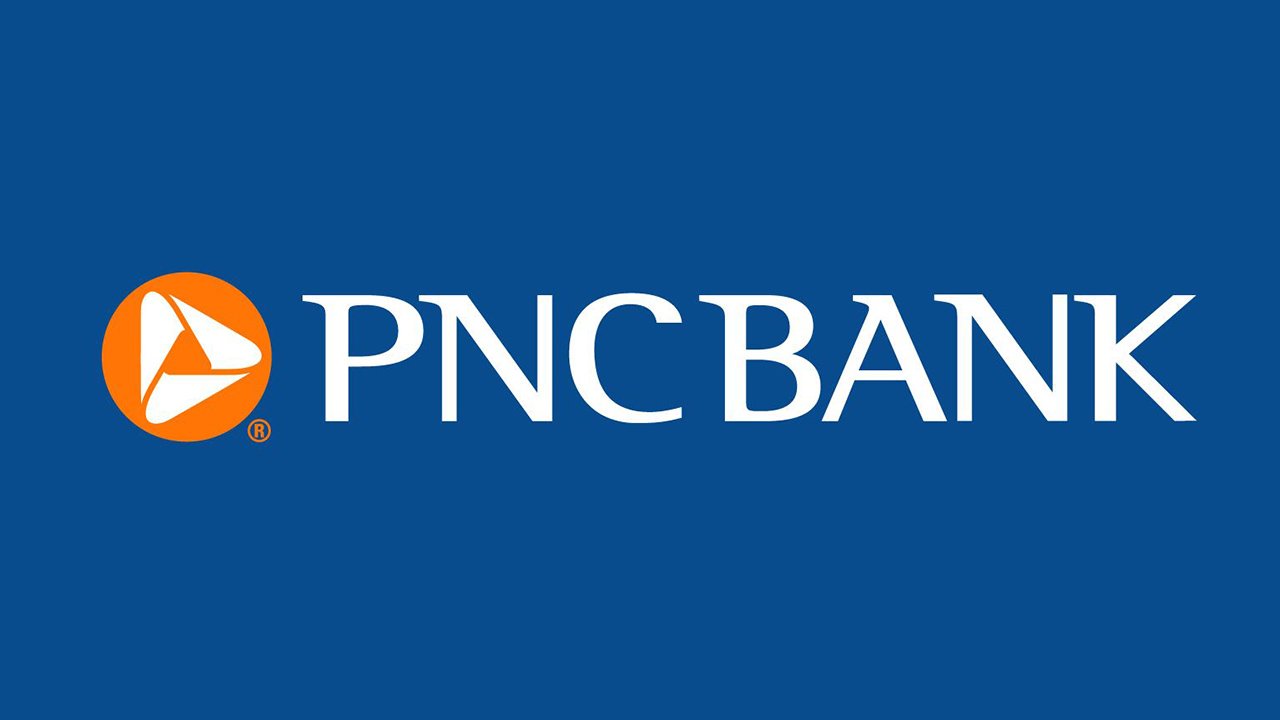 4% but variableand withdraw any time
SAVINGS ACCT
TEAM UPDATE
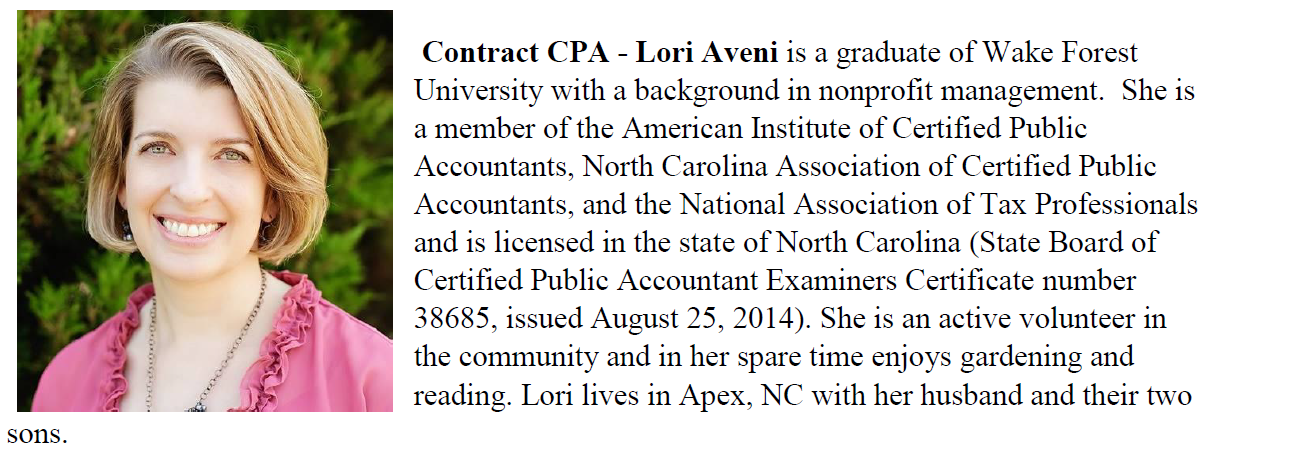 Lori is closing her Apex Office April 15 and going 100% remote from the NC mountains.
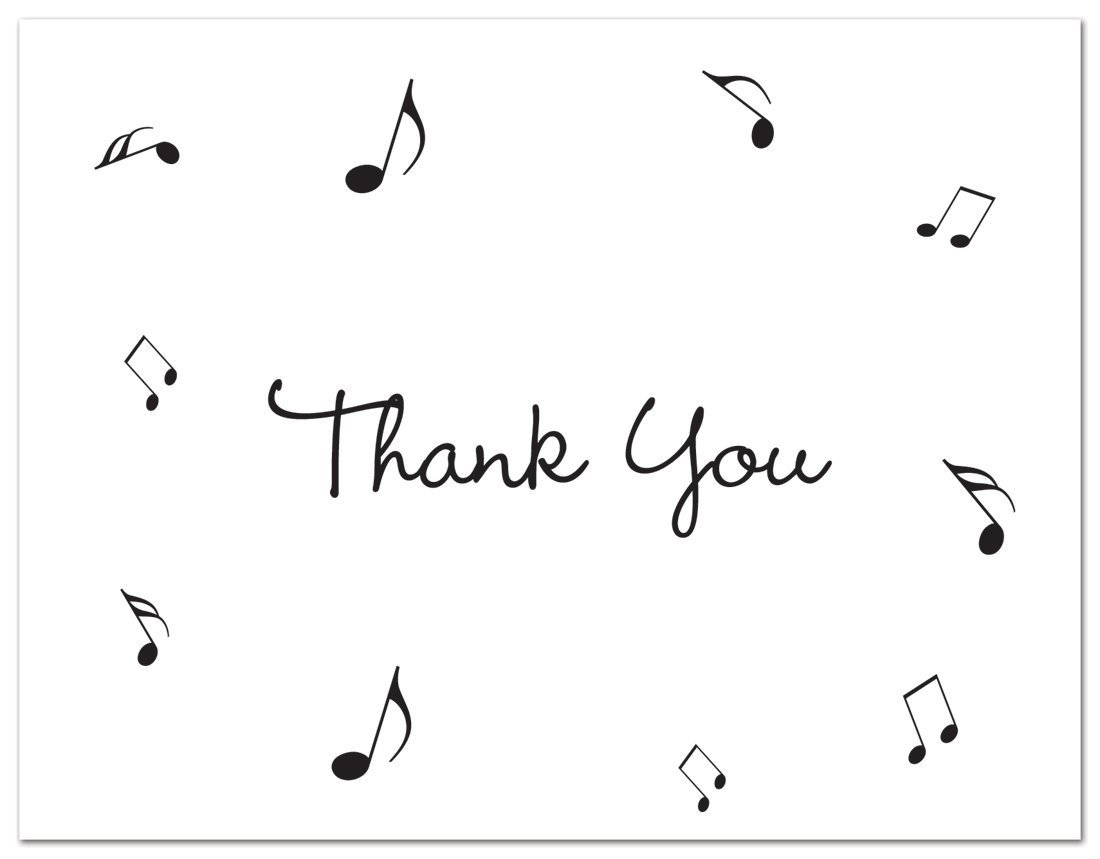 Anne DiDomenico made a donation honoring Angela Hodge.Sol Eichner will be her first concert with CMR (since 2018, at least)
REVISED BUDGET SUBMITTED WITH NC ARTS COUNCIL SPARK THE ARTS GRANT
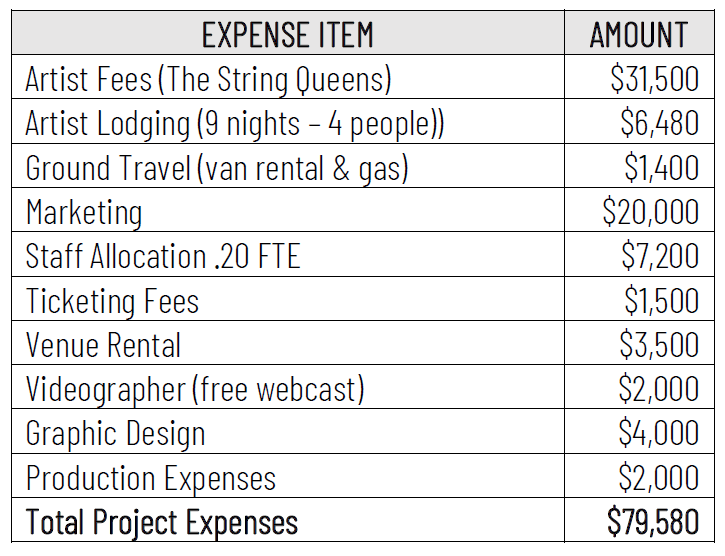 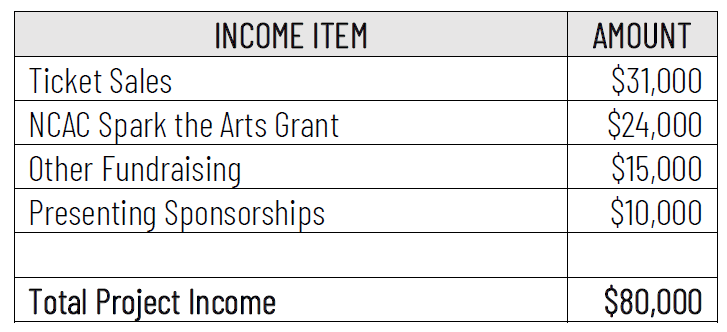 Current MOU $300/concert (really $700/concert with $4k Foundation Support)


Met with Katherine White, Moses Green & Janette Hoffman January 31Available Dates for UsOctober 13 & 20, 2024
November 17, & 24, 2024
December 1 & 8, 2024
January 12 & 26, 2025
February 2, 9, 16, & 23, 2025
March 9, 16, & 30, 2025Any April – September dates like Mother’s Day May 11 will have to be bookedthrough CateringWorks waiving room rental – 

Season 83 – September opener in another venue (Borromeo/Verona Octet)April is in Cary, as usual and May 11 using catering
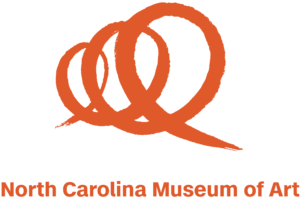 SUMMER CONCERTS CONFUSING WITH MOSES’ OUTDOOR
     CONCERTS
PARKING ISSUES
PRIME CATERING MONTHS
White: “New MOU for Season 83 would be without the exchange of money”
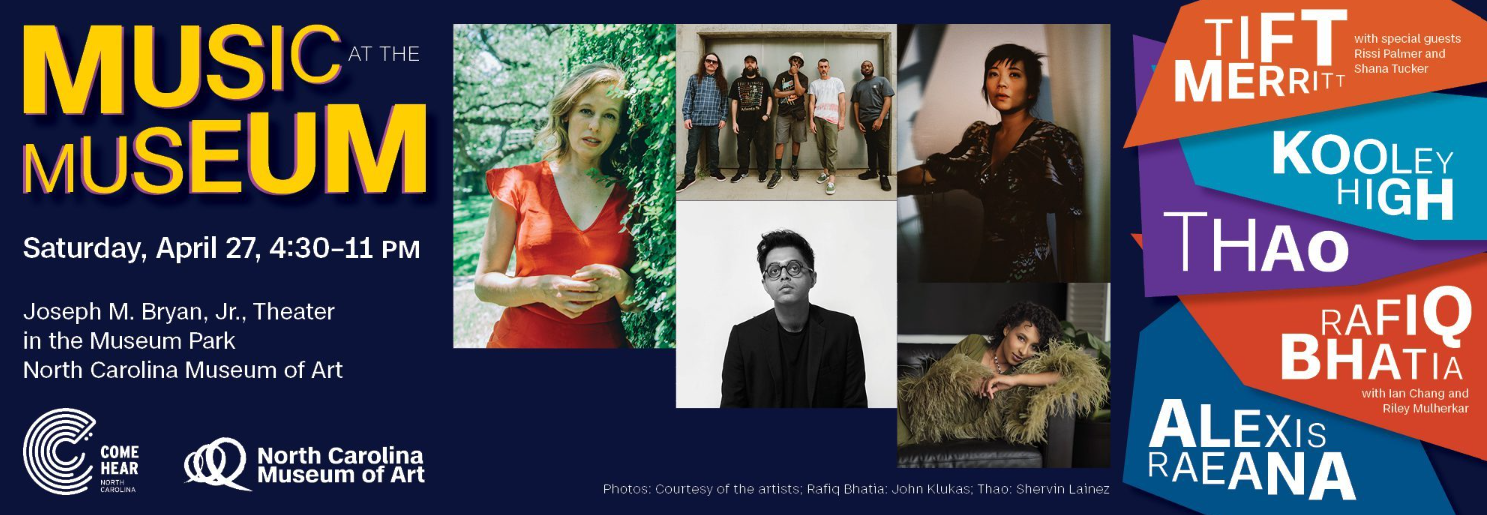 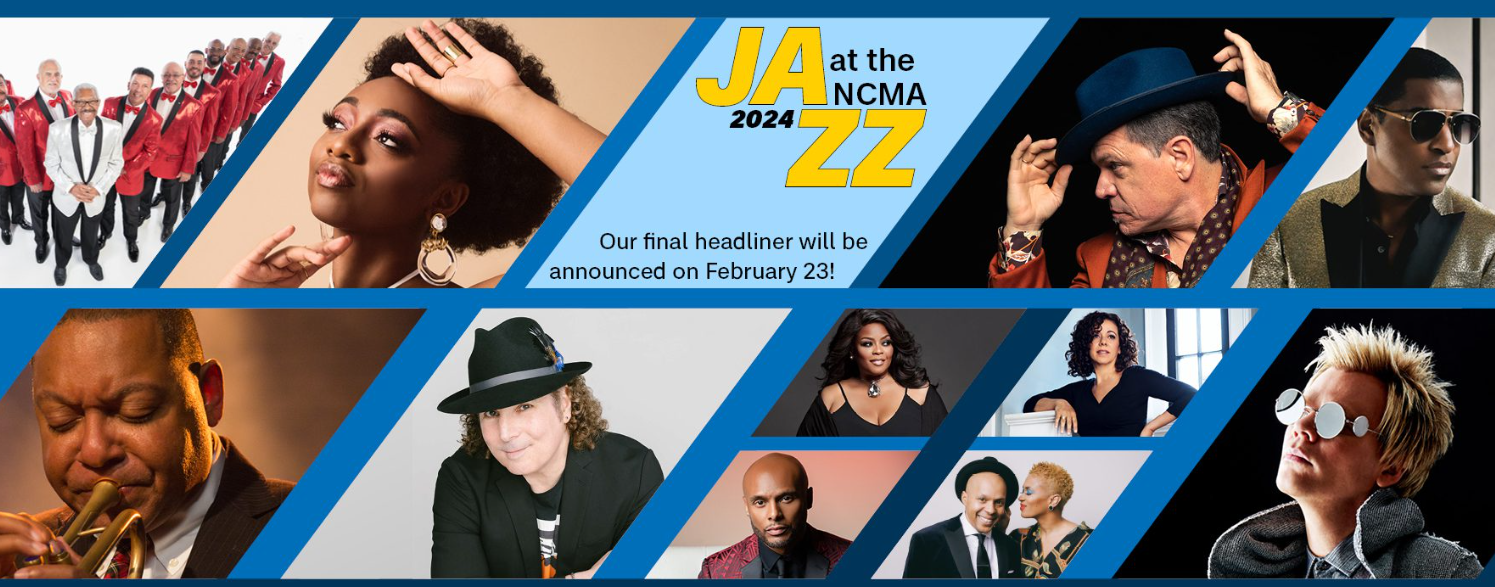 Current MOU $300/concert (really $700/concert with $4k Foundation Support)


Met with Katherine White, Moses T. Alexander Greene & Janette Hoffman January 31Available Dates for UsOctober 13 & 20, 2024
November 17, & 24, 2024
December 1 & 8, 2024
January 12 & 26, 2025
February 2, 9, 16, & 23, 2025
March 9, 16, & 30, 2025Any April – September dates like Mother’s Day May 11 will have to be bookedthrough CateringWorks waiving room rental – 

Season 83 – September opener in another venue (Borromeo/Verona Octet)April is in Cary, as usual and May 11 using catering
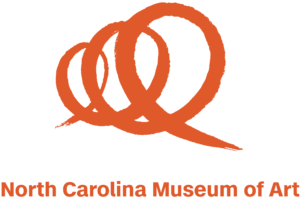 SUMMER CONCERTS CONFUSING WITH MOSES’ OUTDOOR
     CONCERTS
PARKING ISSUES
PRIME CATERING MONTHS
White: “The new MOU for Season 83 would be without the exchange of money”
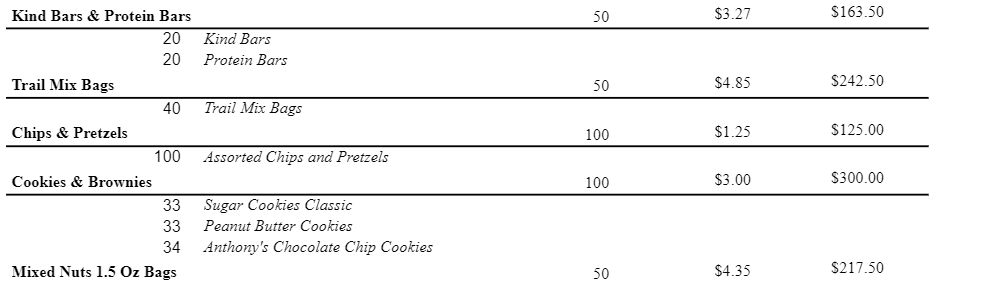 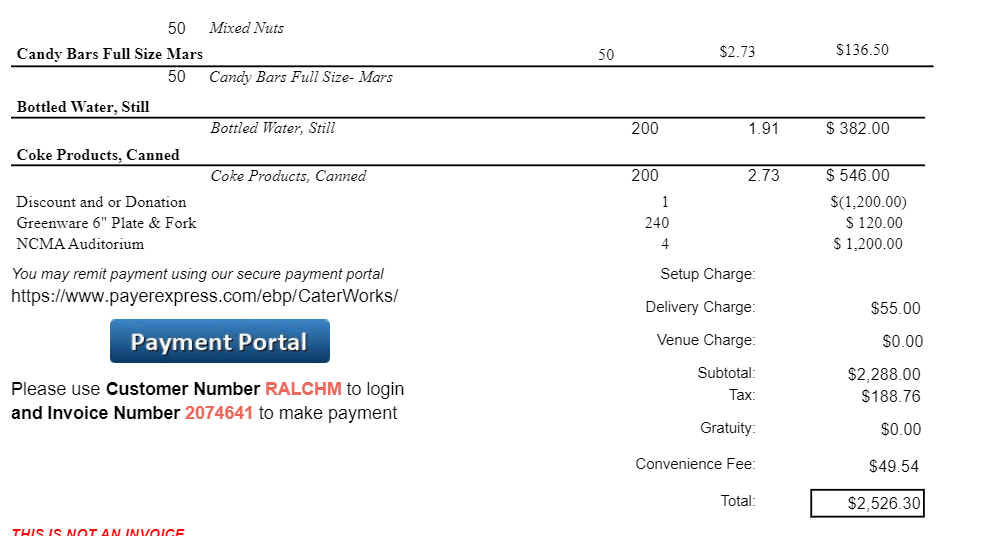 Will they let us buy water only?$439.30
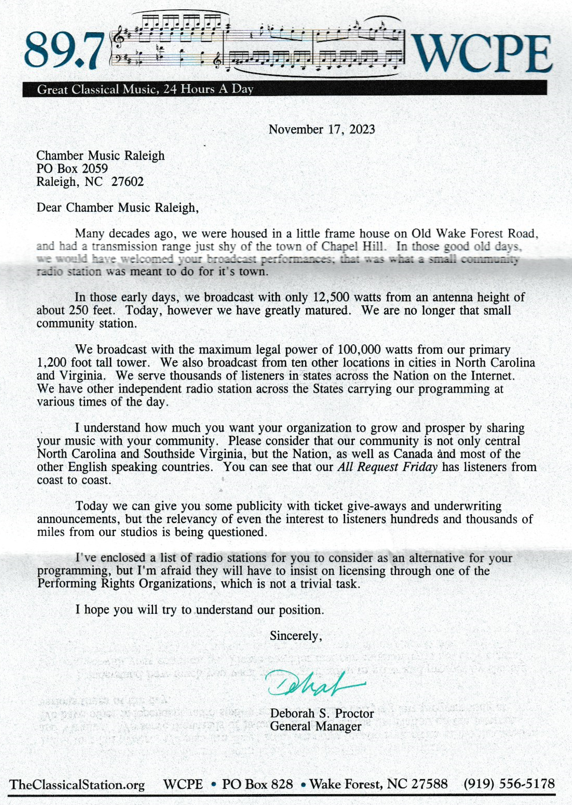 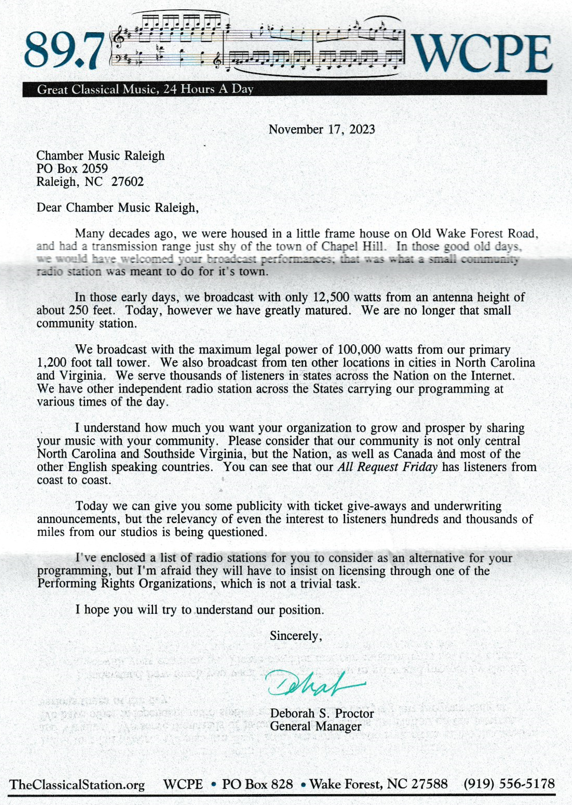 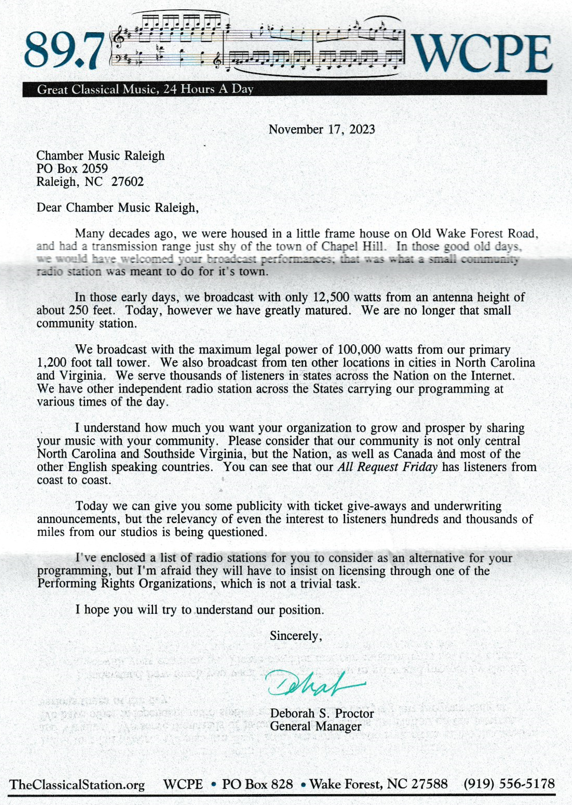 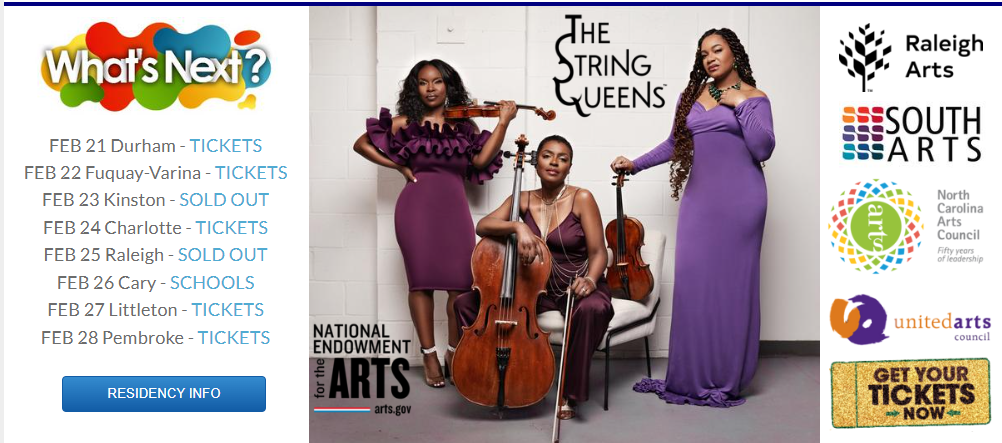 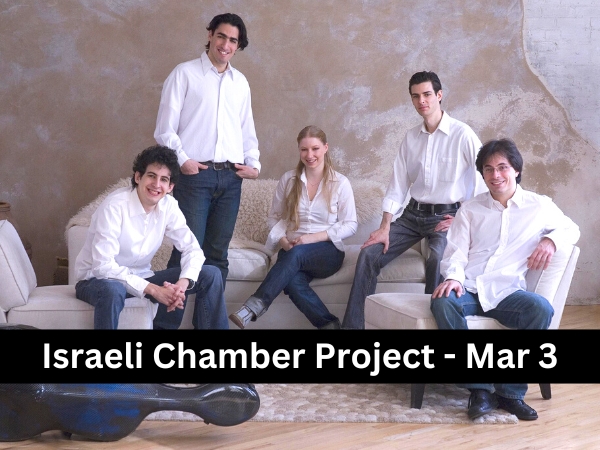 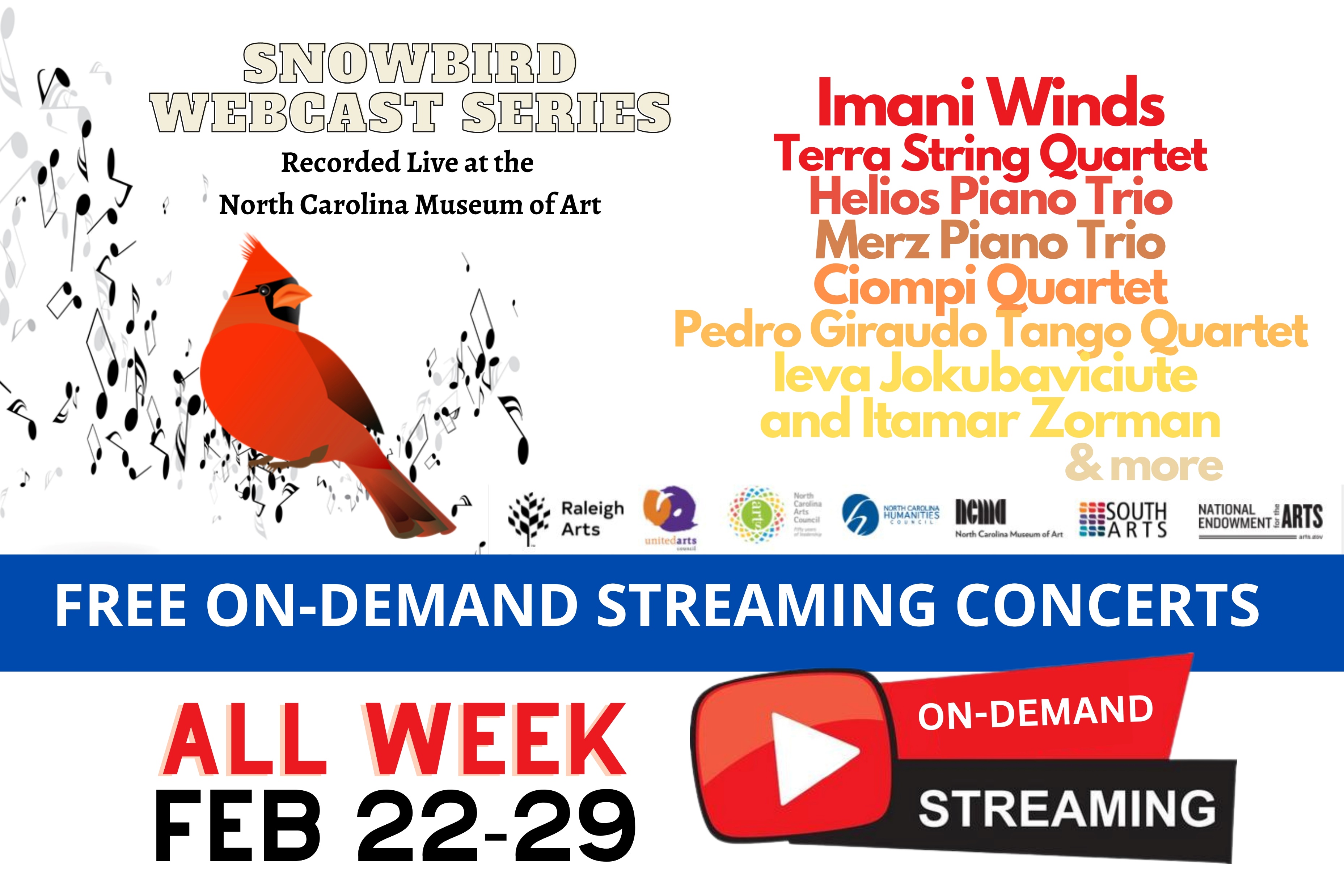 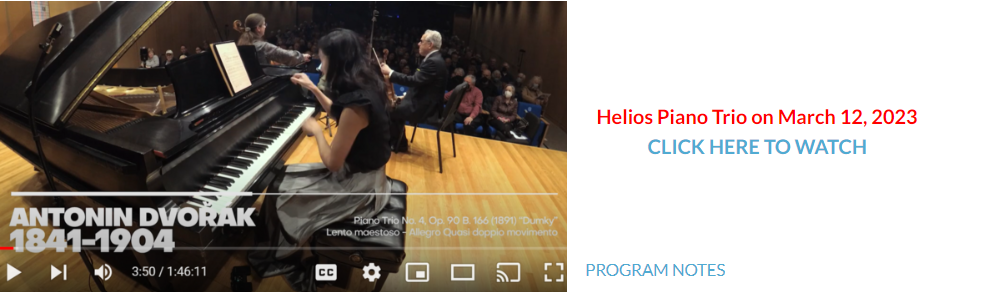